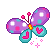 TRƯỜNG TIỂU HỌC GIA THỤY
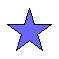 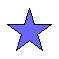 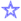 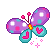 Đạo đức
5
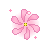 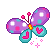 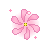 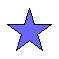 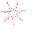 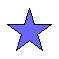 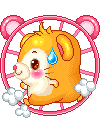 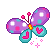 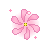 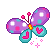 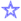 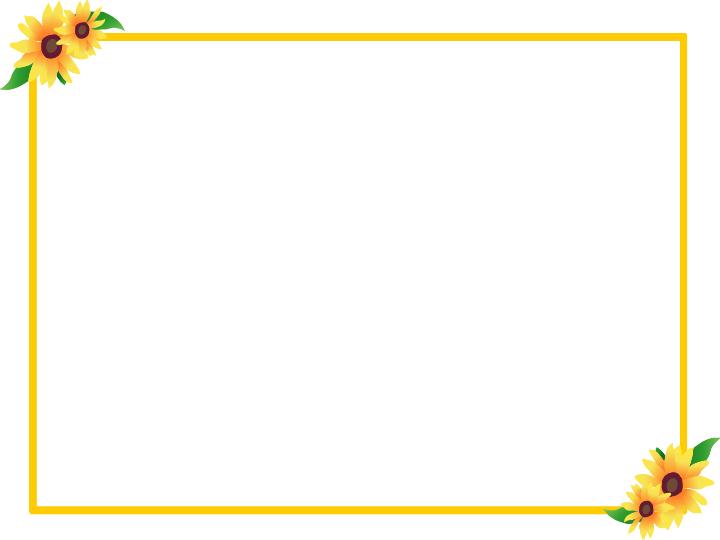 Ôn bài cũ
Hãy kể về một truyền thống tốt đẹp 
của gia đình, dòng họ mình.
Đọc một số câu ca dao, tục ngữ 
về chủ đề “Biết ơn tổ tiên”
Hoạt động I: Truyện “Đôi bạn”
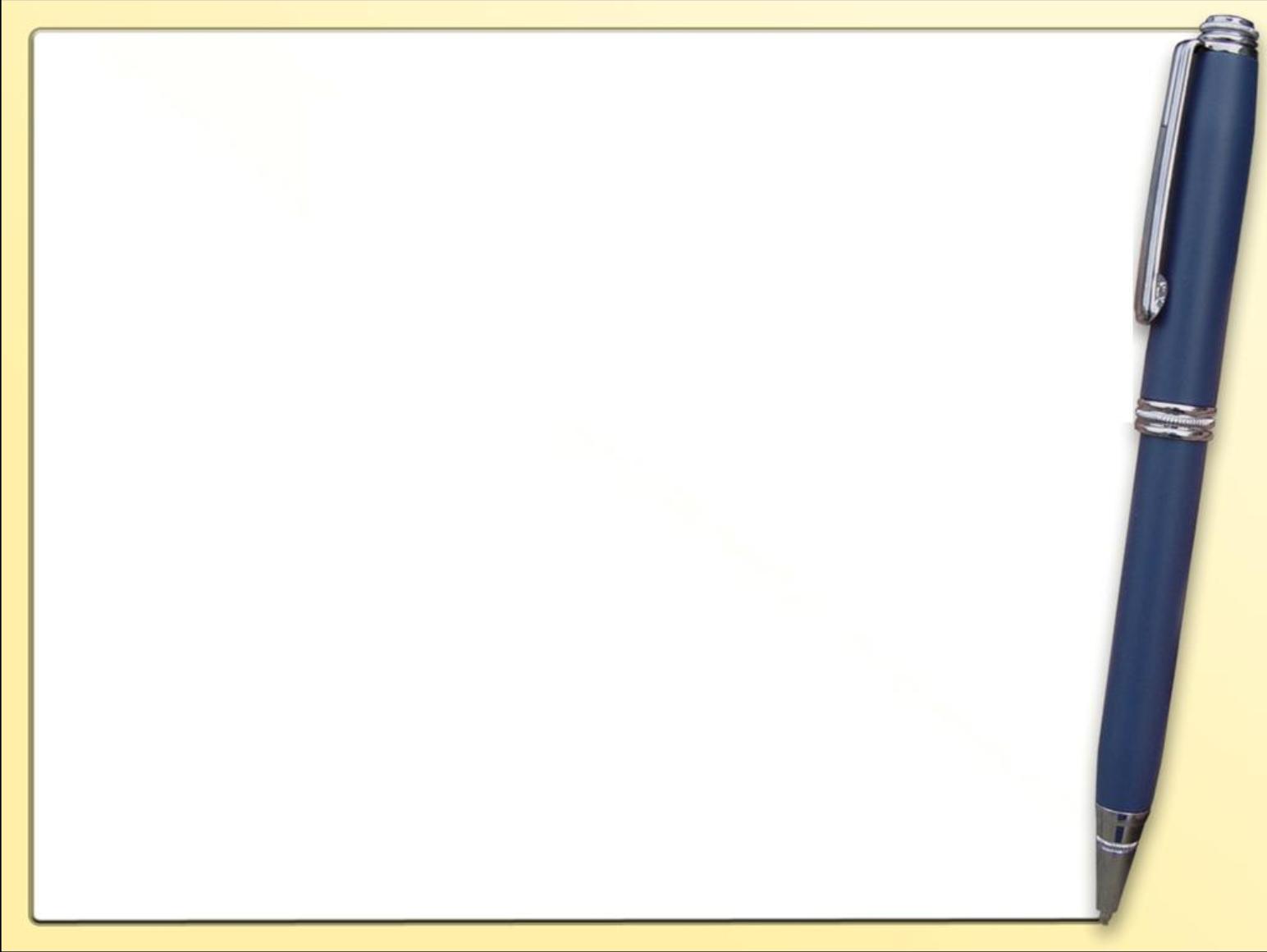 Truyện: Đôi bạn
Khi đi vào trong rừng, chuyện gì đã 
xảy ra với đôi bạn ?
Em có nhận xét gì về hành động bỏ bạn
chạy thoát thân của nhân vật trong truyện ?
3. Em thử đoán xem sau sự việc này,
tình cảm giữa hai người bạn sẽ ra sao ?
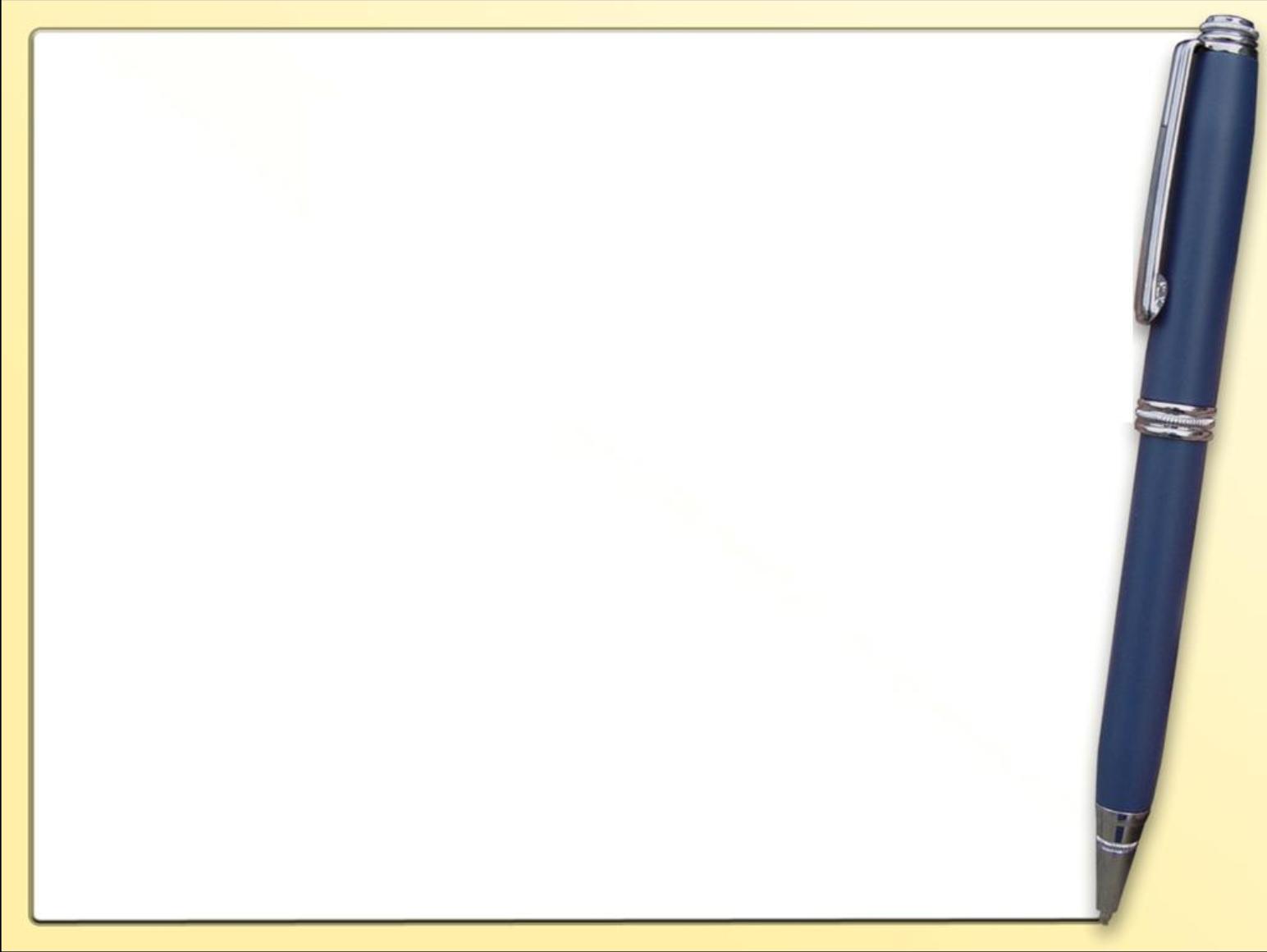 Truyện: Năm năm cõng bạn đến trường
1. Để giúp người bạn tật nguyền A Trâm đến trường, bạn A Byưh trong phóng sự đã làm gì?
2. Qua hành động đó, em thấy A Byưh là người bạn như thế nào?
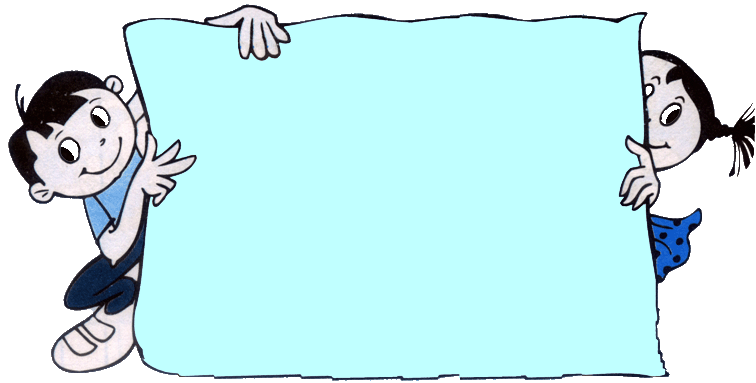 GHI NHỚ:
GHI NHỚ:
Bạn bè cần phải đoàn kết, 
thương yêu, giúp đỡ lẫn nhau, 
nhất là những lúc khó khăn, 
hoạn nạn. Có như vậy, tình bạn 
mới thêm thân thiết, gắn bó.
Bạn bè là nghĩa tương thân.
Khó khăn, thuận lợi ân cần bên nhau.
Hoạt động 2: Bày tỏ thái độ
Thảo luận nhóm 2, 3 trong vòng 2 phút về những ý kiến sau:
a. Trẻ em có quyền tự do kết giao bạn bè.
b. Bạn bè mang lại cho em niềm vui.
c. Bạn bè tốt phải biết giúp đỡ, che giấu khuyết điểm cho nhau.
d. Bạn bè phải biết giúp đỡ nhau cùng 
tiến bộ.
Hoạt động 2: Bày tỏ ý thái độ
a. Trẻ em có quyền tự do kết giao bạn bè.
b. Bạn bè mang lại cho em niềm vui.
c. Bạn bè tốt phải biết giúp đỡ, che giấu khuyết điểm cho nhau.
c. Bạn bè tốt phải biết giúp đỡ, che giấu khuyết điểm cho nhau.
d. Bạn bè phải biết giúp đỡ nhau cùng 
tiến bộ.
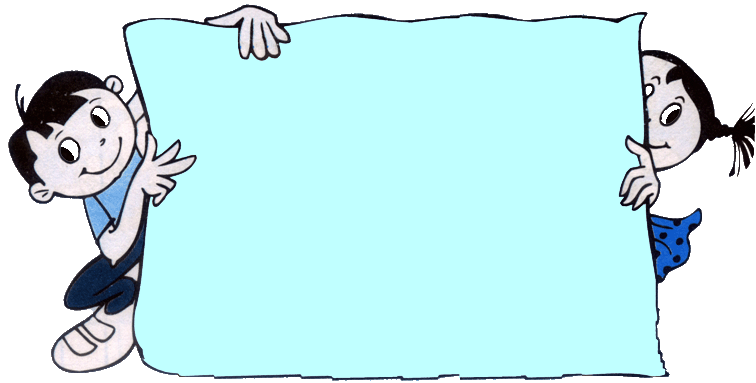 GHI NHỚ:
GHI NHỚ:
Bạn bè cần phải đoàn kết, 
thương yêu, giúp đỡ lẫn nhau, 
nhất là những lúc khó khăn, 
hoạn nạn. Có như vậy, tình bạn 
mới thêm thân thiết, gắn bó.
Bạn bè là nghĩa tương thân.
Khó khăn, thuận lợi ân cần bên nhau.
Củng cố
Em mong muốn mình có một người bạn như thế nào, 
hoặc mình trở thành người bạn như thế nào?
Hãy viết vào tờ giấy và chia sẻ cùng các bạn trong lớp nhé!
Dặn dò
- Sưu tầm những tấm gương, 
mẩu chuyện, bài thơ, bài hát, 
tục ngữ,ca dao hay những câu 
danh ngôn về tình bạn.
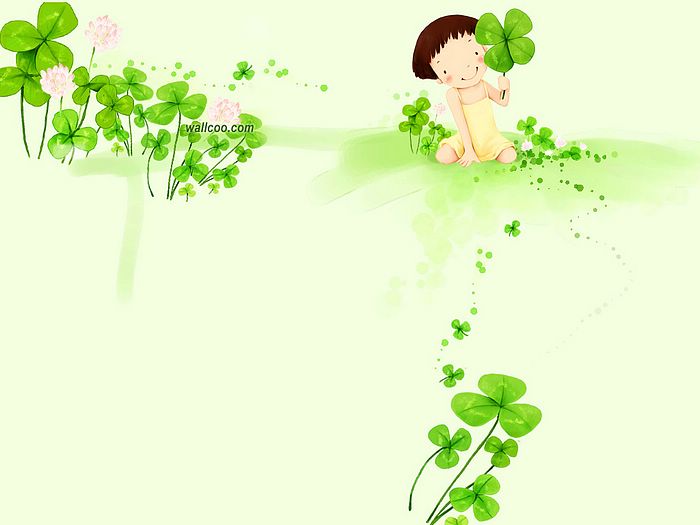 KÝnh chóc c¸c thÇy c« m¹nh khoÎ, c¸c em ch¨m ngoan.